Készítette: Papp Attila
Felkészítő: Székely Éva
Karcagi Nagykun Református Gimnázium
5300, Karcag Madarasi út 1-3.
Mindig a legdrágább a legjobb?
Kedvenc mobilom
Ha valami drágább, akkor jobb is, ugye?
pppttl@yahoo.com
Joggal merülhet fel bennünk a fenti kérdés.
A válasz: nem minden esetben.
Előadásom eszközéül a Sony Xperia M2 telefont választottam kiváló ár/érték/tudás aránya miatt.
Szeretném bebizonyítani, hogy nincs szükség több száz ezret kidobni az ablakon egy használható okostelefonért.
Kategóriák árának összehasonlítása
pppttl@yahoo.com
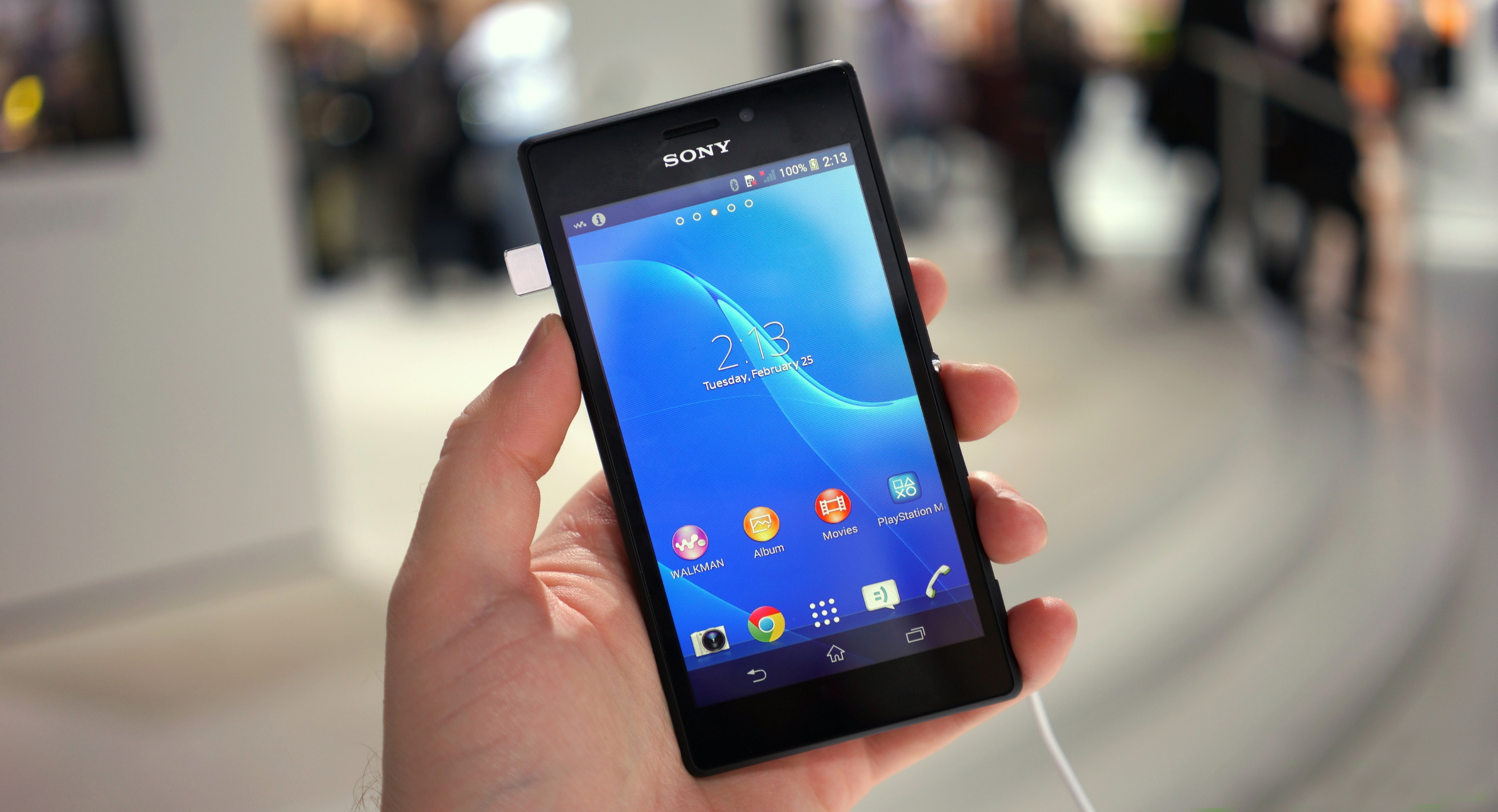 Sony Xperia M2
Fontosabb jellemzők
pppttl@yahoo.com
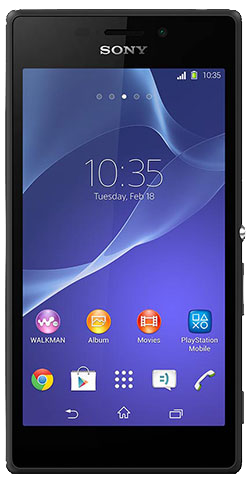 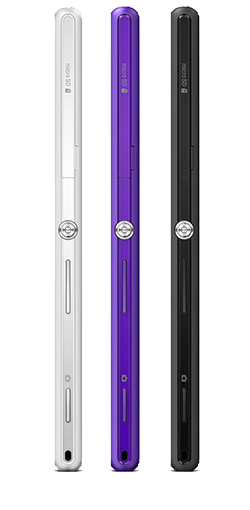 Kijelző: 4,8”, 540x960
Processzor: Qualcomm Snapdragon 400 
Grafikus chip: Adreno 305
Ram: 1 GB
Operációs rendszer: Android 4.4.4
Akkumulátor kapacitása: 2300 mAh
4G/LTE
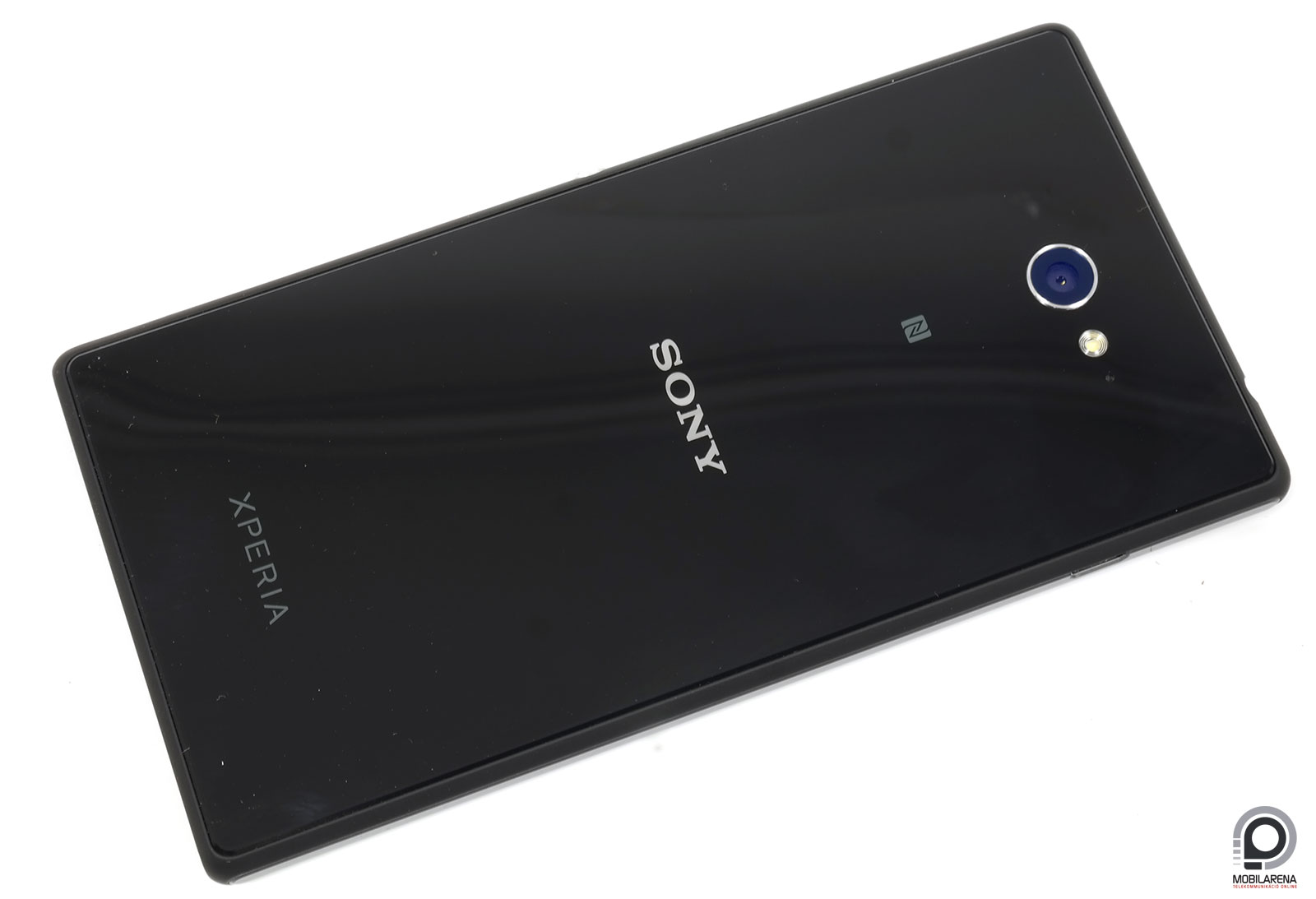 pppttl@yahoo.com
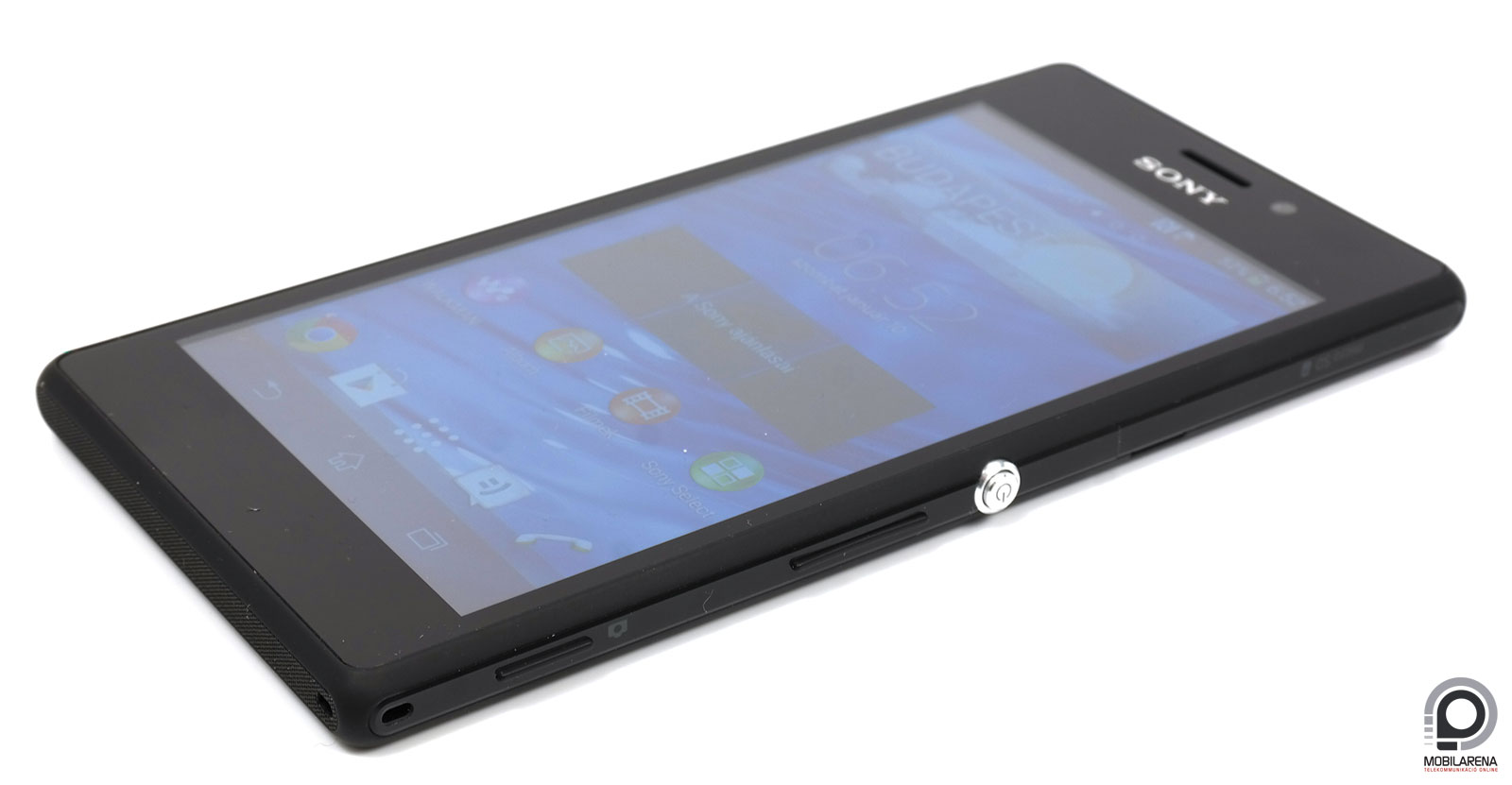 pppttl@yahoo.com
Mire LEHET használni egy okostelefont?
pppttl@yahoo.com
Egy szóval..
pppttl@yahoo.com
..BÁRMIRE
Angol nyelvű területeken elterjedt a válasz: 
„There is an app for that.” = Van rá egy alkalmazás
Bármit szeretnénk végrehajtani, van rá egy alkalmazás.
De mire használjuk VALÓJÁBAN?
pppttl@yahoo.com
Facebook
Böngészés
Játék
Levelezés
pppttl@yahoo.com
Várjunk csak..
Tényleg szükségünk van egy csúcstelefonra ezekhez?
Nézzük meg közelebbről: Sony Xperia M2
pppttl@yahoo.com
Középkategóriás telefon
Előnyök:
Kedvező ár
Jó anyaghasználat
Szép kijelző
Gyors processzor
Friss android
Hátrányok:
Viszonylag gyenge kamera
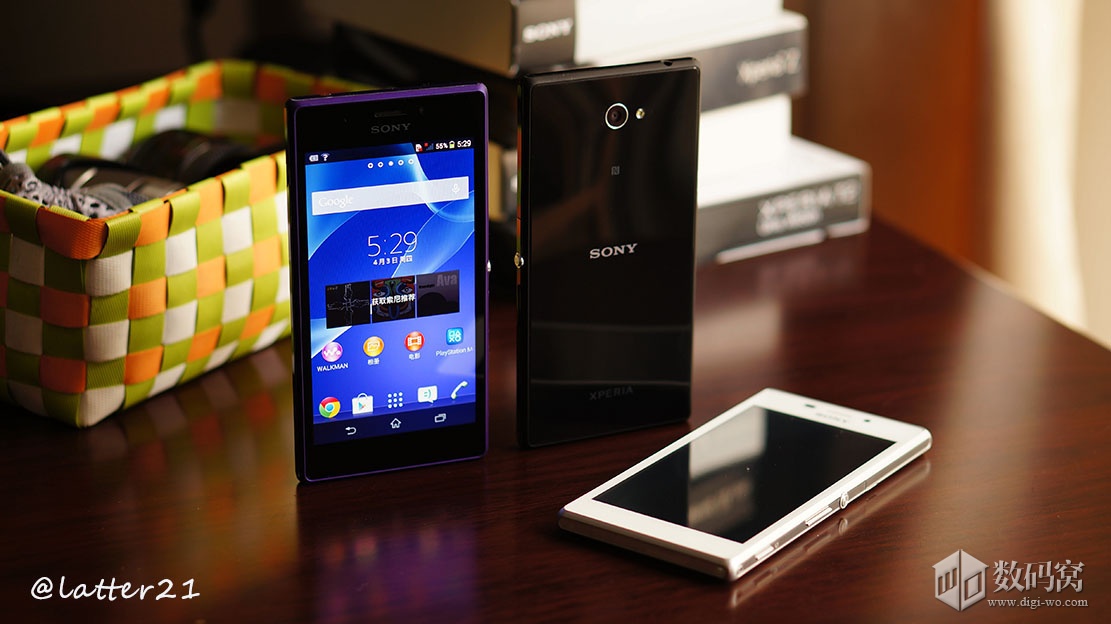 pppttl@yahoo.com
Processzor
pppttl@yahoo.com
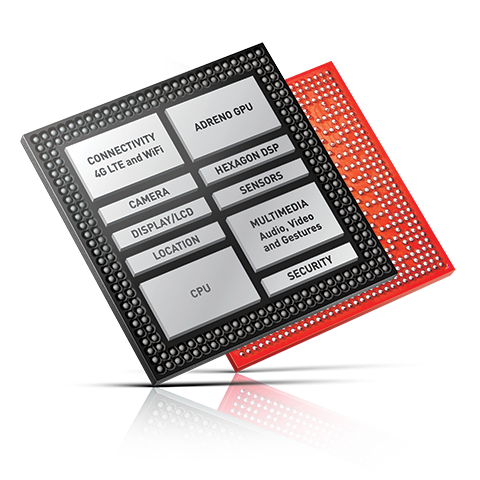 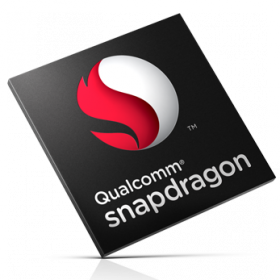 Qualcomm Snapdragon 400 MSM8926
1,2 GHz
Négy mag.
Mindennapi használatra tökéletes.
Kedvező energiafelhasználás, jó teljesítmény
Memória
pppttl@yahoo.com
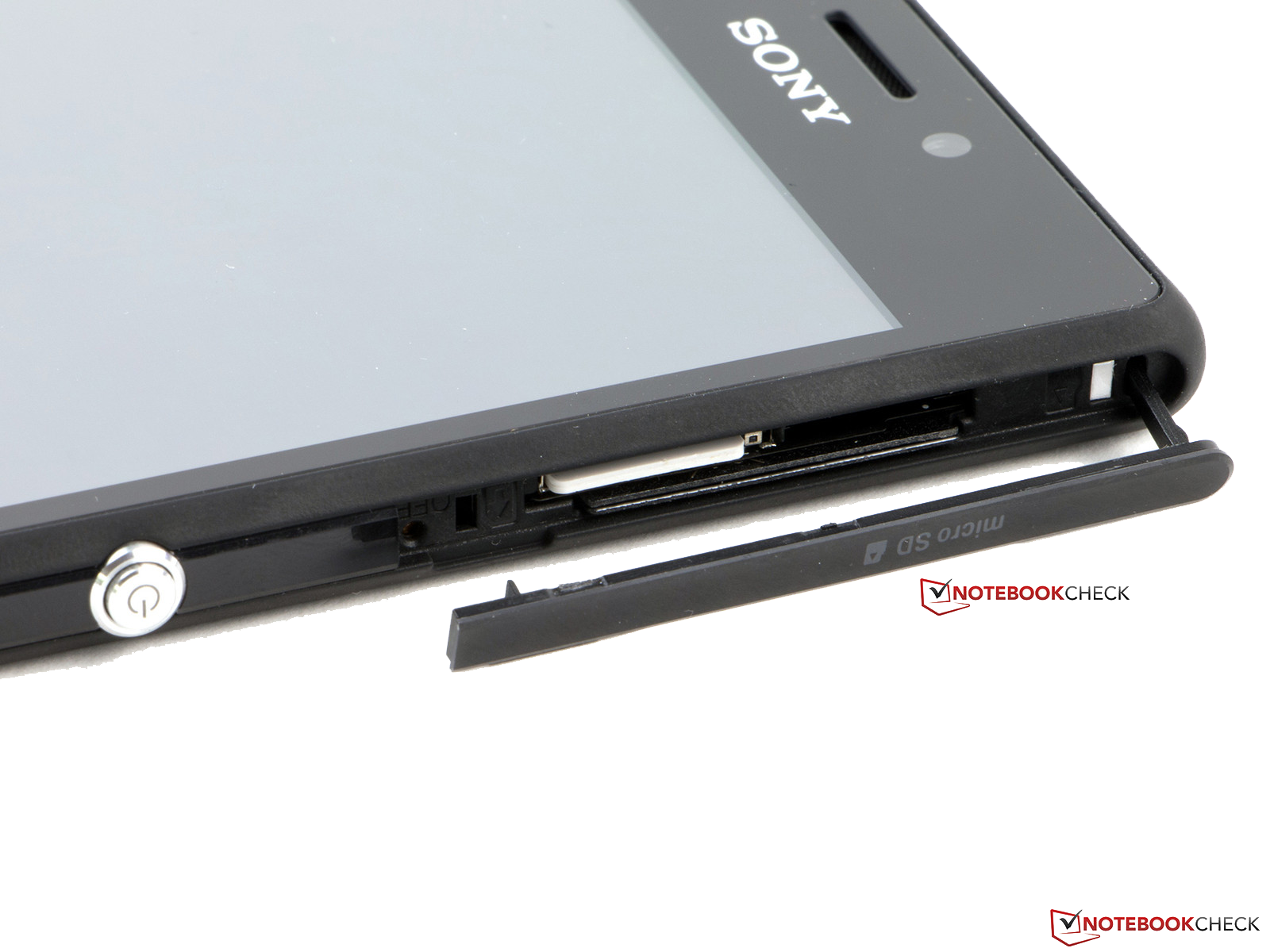 RAM: 1 GB
Belső tárhely: 8 GB
MicroSD bővíthetőség
(Alkalmazások memóriakártyára mozgatása lehetséges)
Töltő/USB
pppttl@yahoo.com
MicroSIM, MicroSD
Bekapcsoló gomb
Jack csatlakozó
Kameragomb
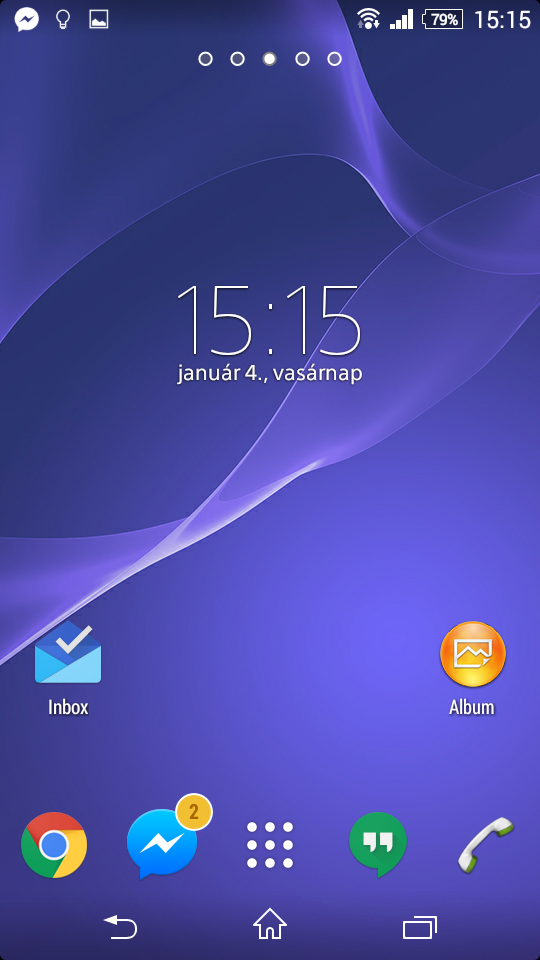 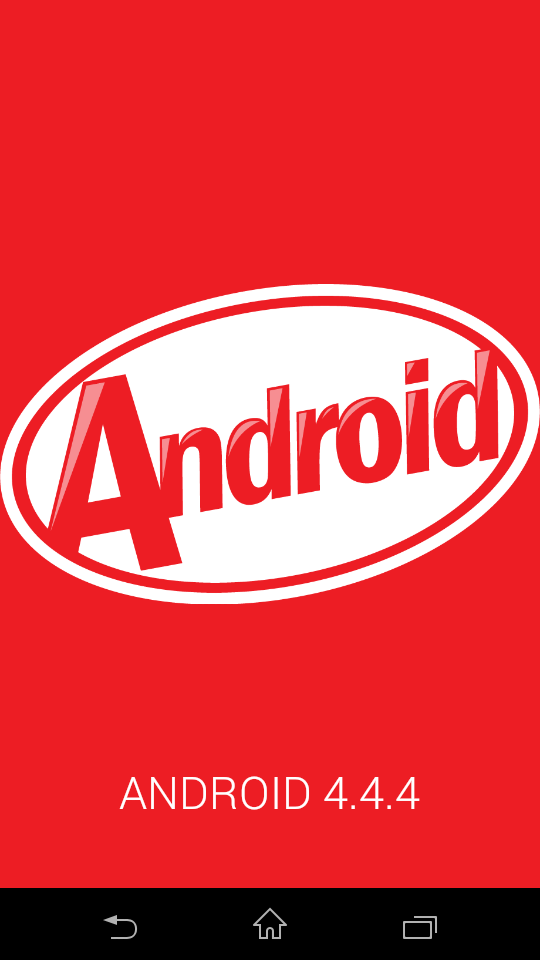 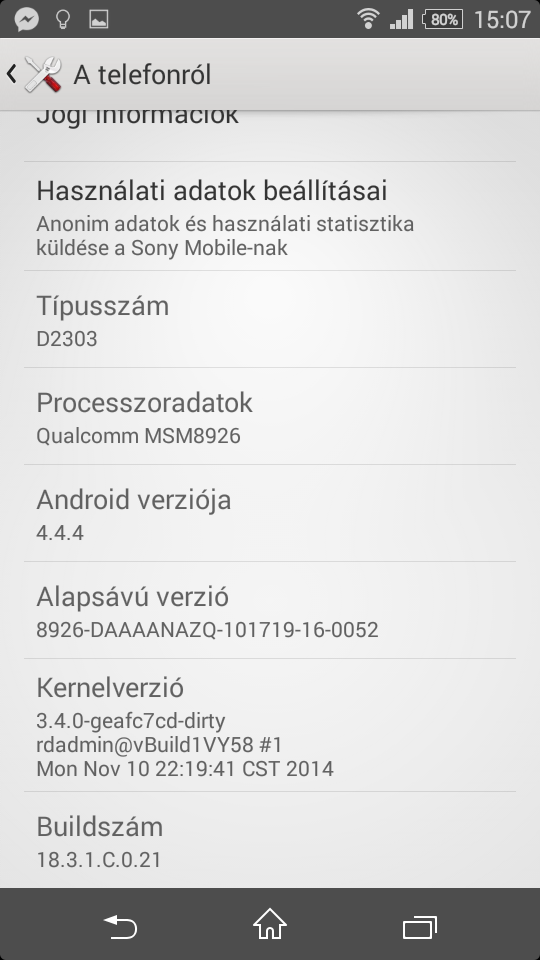 Az operációs rendszer
pppttl@yahoo.com
Android 4.4.4 Kit-Kat
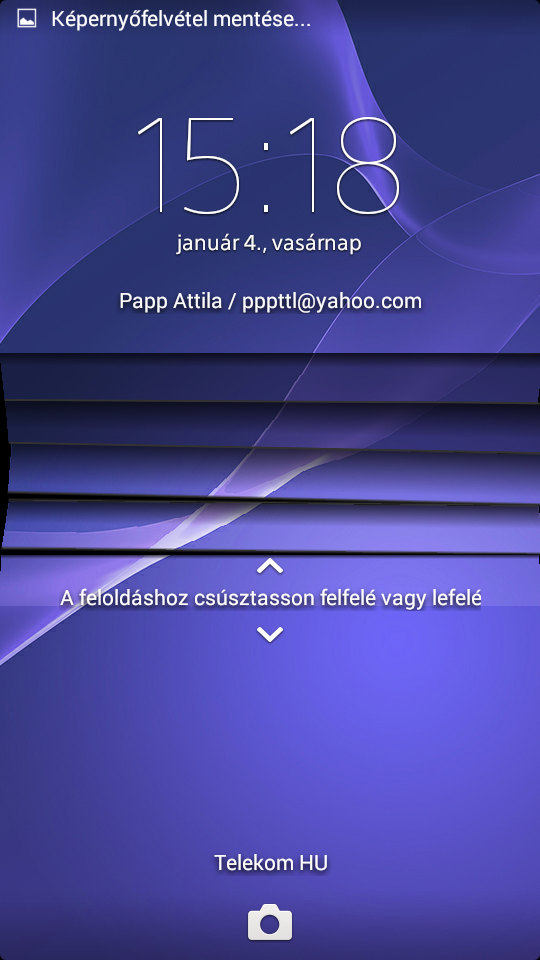 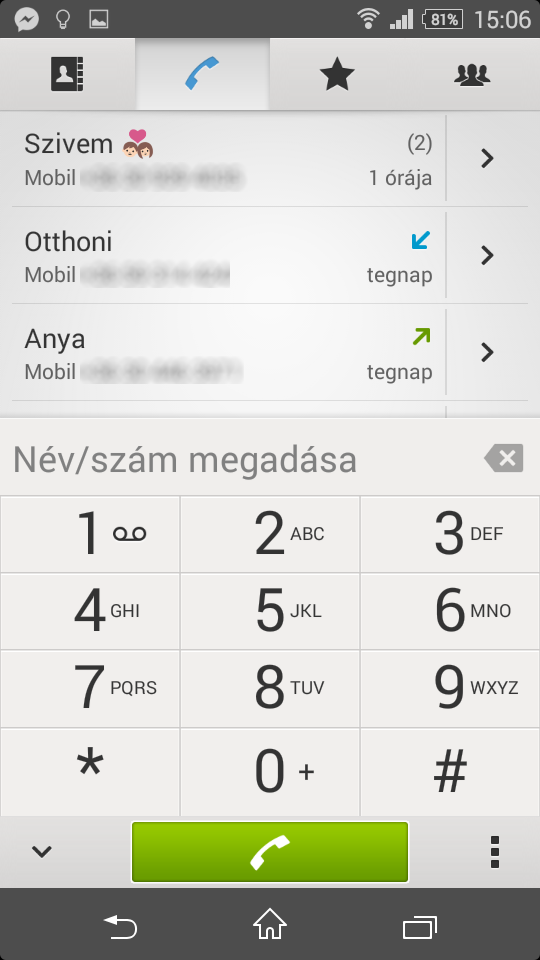 pppttl@yahoo.com
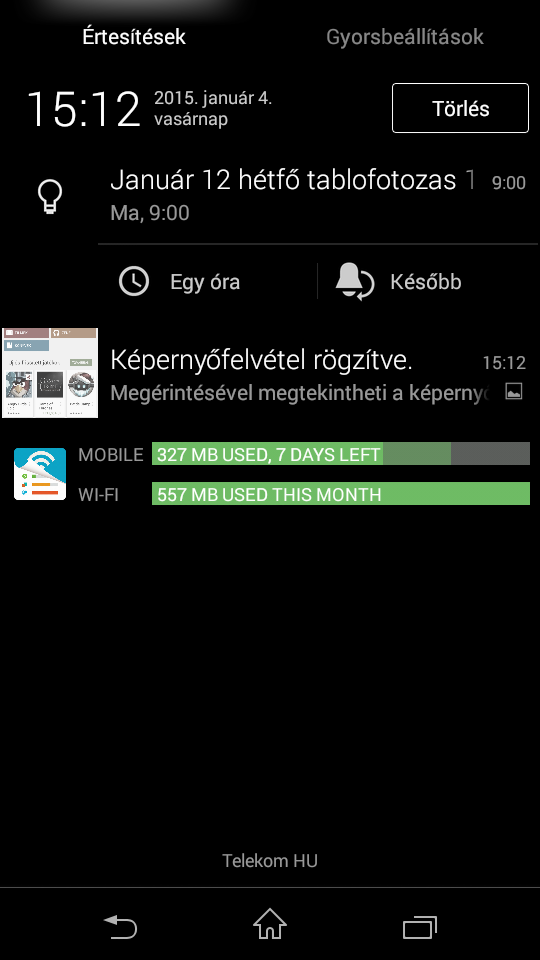 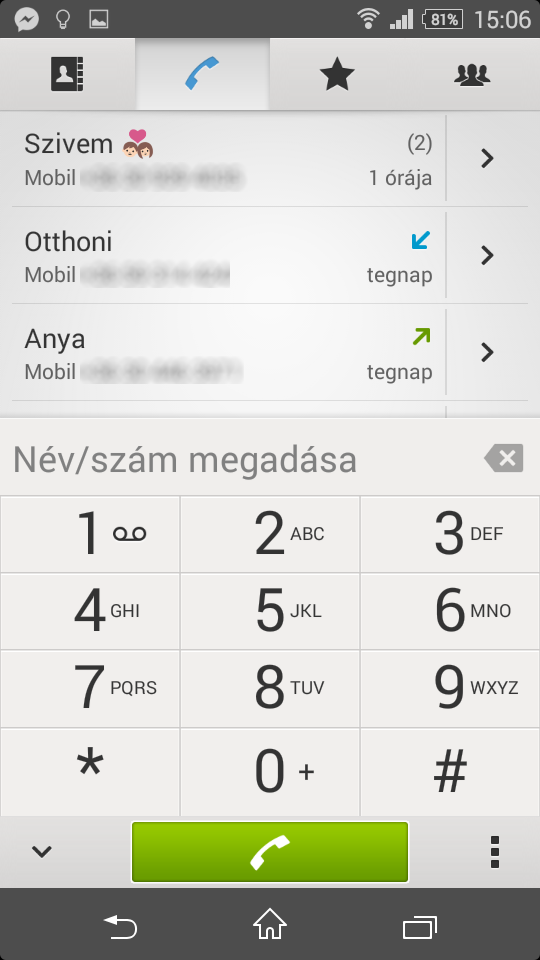 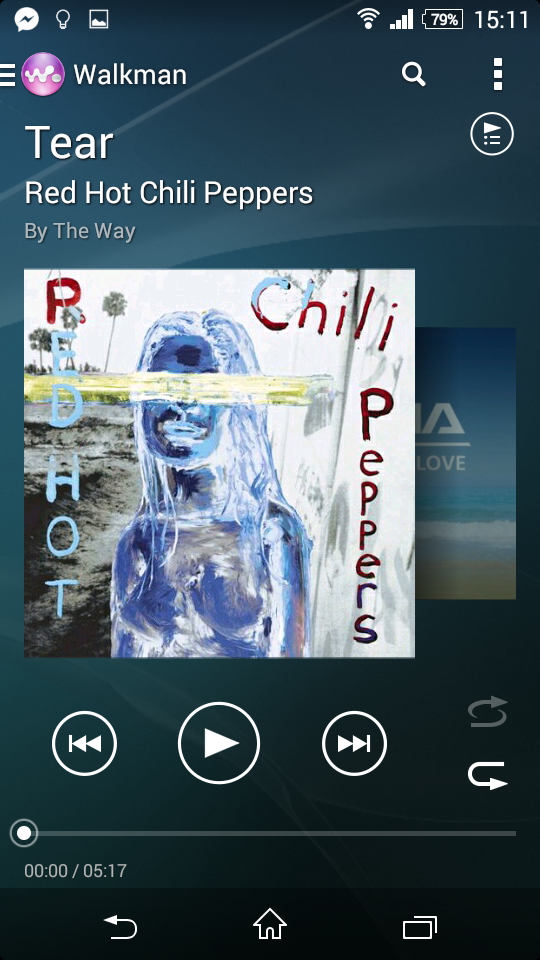 pppttl@yahoo.com
Miben különbözik ez a Windowstól?
pppttl@yahoo.com
Az Android főként érintésvezérelt eszközök rendszere.
Napjainkban már autókban és tévéken is fut.
Az ikonok és az asztal meghatározóak mindkettőben, azonban az Android natívan nem kezel ablakos alkalmazásokat.
Könnyebb gépelni és szerkeszteni asztali gépen és egyelőre még a teljesítményük is nagyobb, mint a telefonoké.
De az Androidos eszközök általánosságban hordozhatóbbak mint Windowsos társaik.
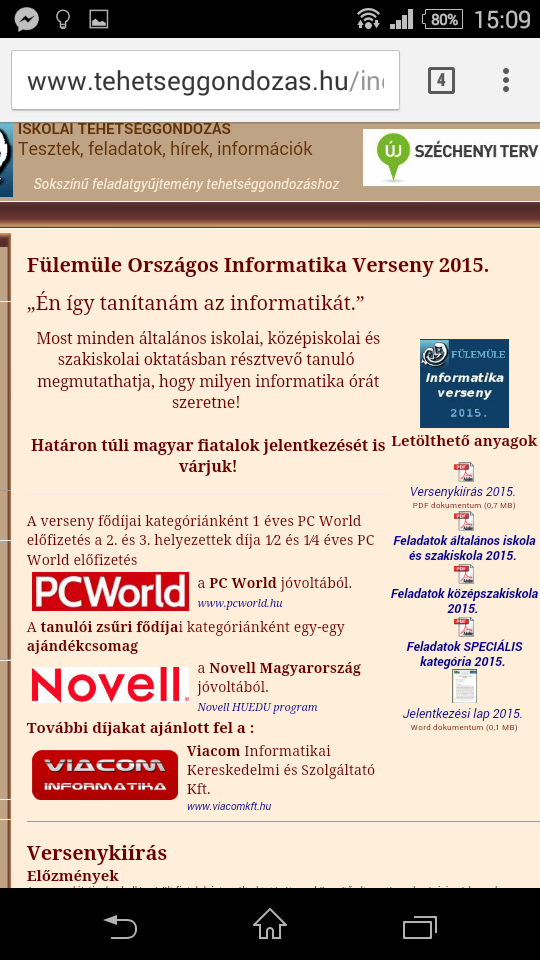 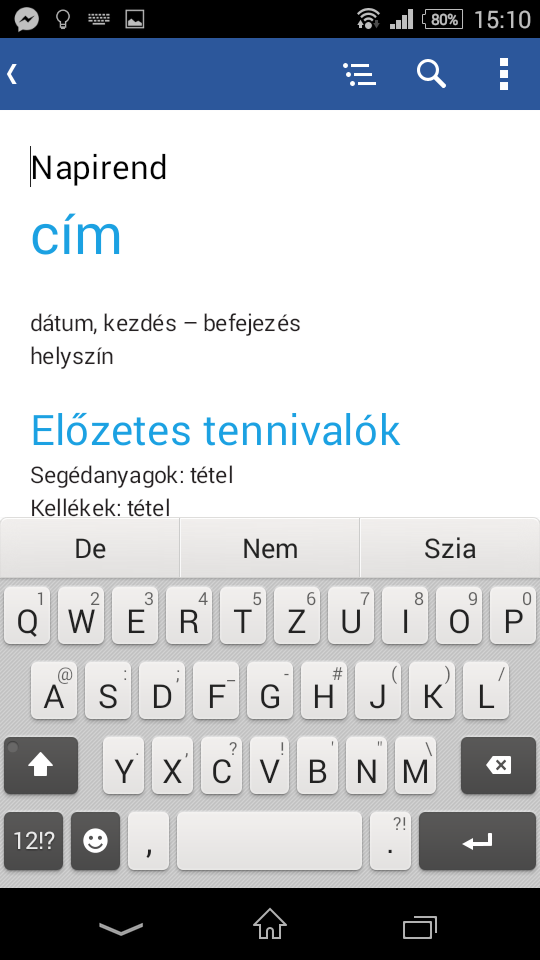 pppttl@yahoo.com
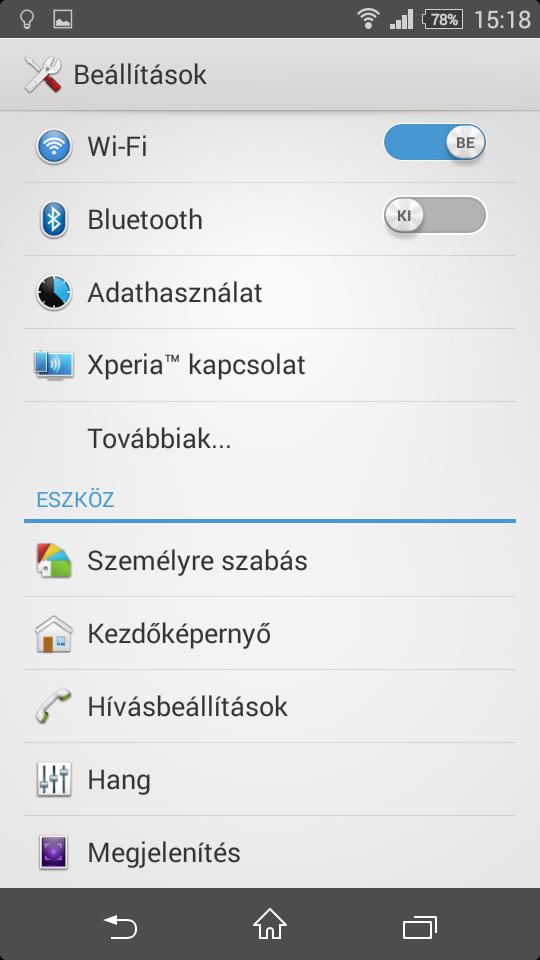 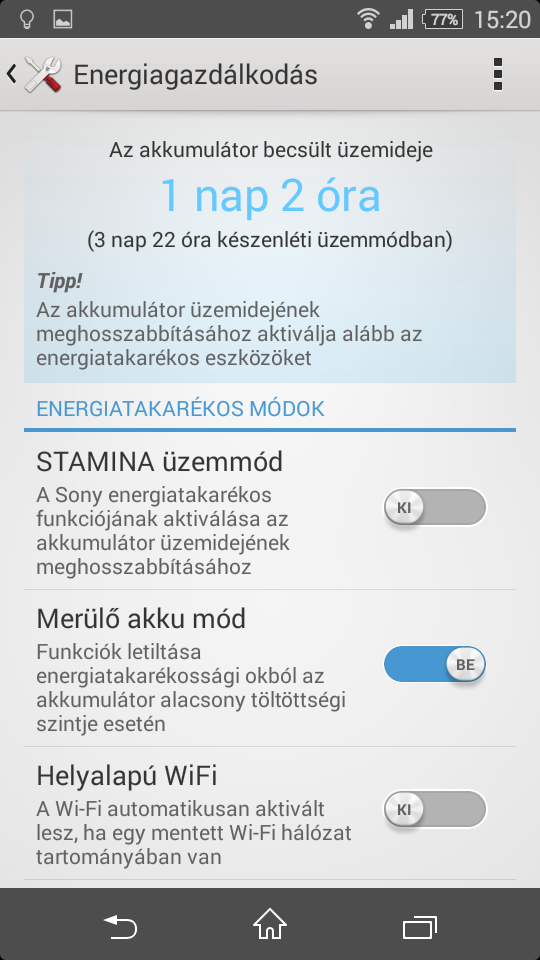 pppttl@yahoo.com
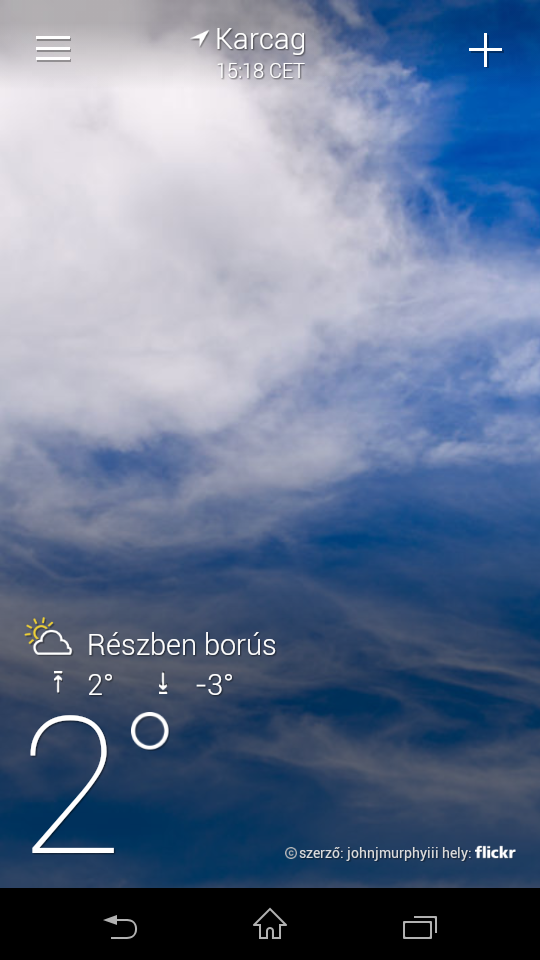 pppttl@yahoo.com
Kérdések
pppttl@yahoo.com
Mi volt a bemutatott telefon neve?
Sony Xperia M2
Milyen processzor van benne?
Qualcomm
Melyik árkategóriába tartozik?
Középkategória
Mire használunk manapság egy ilyen telefont?
Főleg internetezésre
Vége
pppttl@yahoo.com
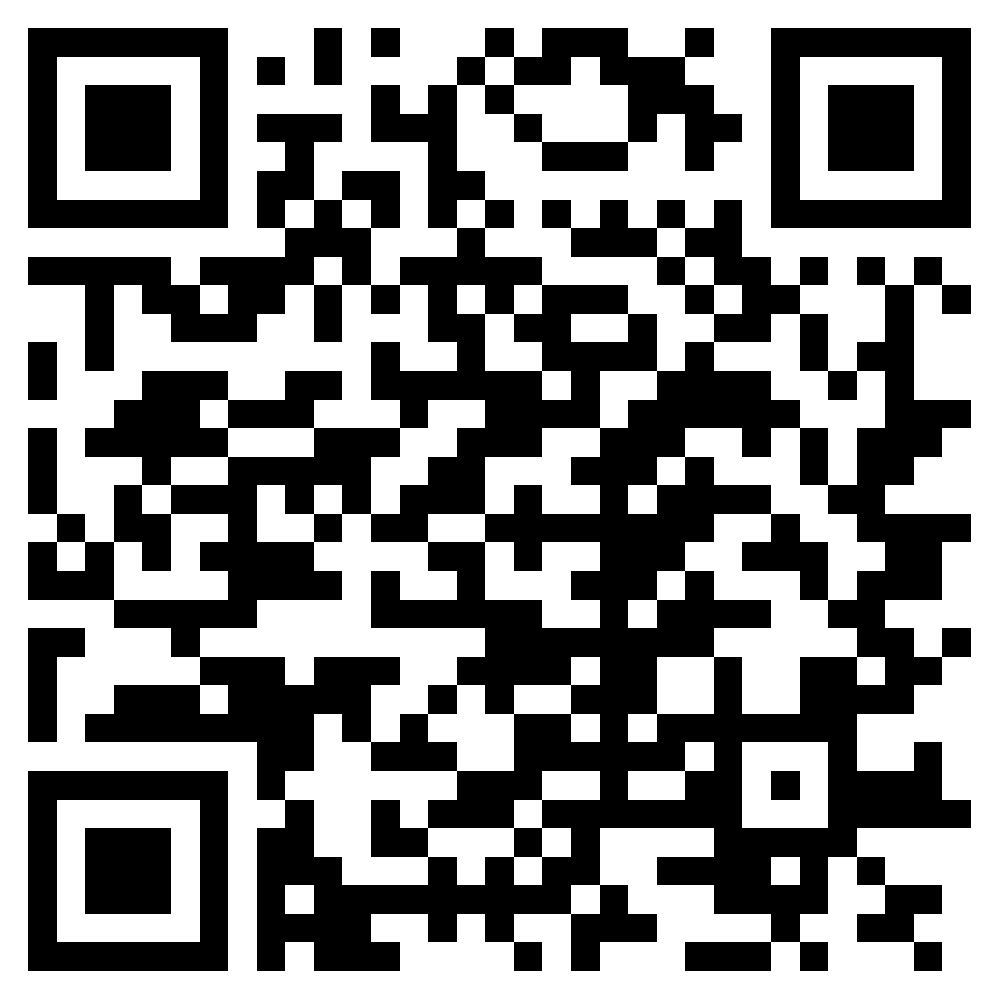 Köszönöm a figyelmet!
Készítette: Papp Attila
Felkészítő tanár: Székely Éva
2015. január
Források: 
Saját képek
http://office.microsoft.com/en-us/templates/triple-circuit-lines-presentation-widescreen-TC102787990.aspx
http://tech2.hu/wordpress/wp-content/uploads/2014/08/Sony-Xperia-M2-DSC05637.jpg
http://mobilarena.hu/dl/cnt/2014-05/108325/speci.jpg
http://mobilarena.hu/dl/cnt/2014-05/108325/sony_xperia_m2_n5.jpg
http://mobilarena.hu/dl/cnt/2014-05/108325/sony_xperia_m2_n4.jpg
http://mobilarena.hu/dl/cnt/2014-05/108325/sony_xperia_m2_n6.jpg
http://img1.findthebest.com/sites/default/files/3118/media/images/_1453803.png
https://www.qualcomm.com/sites/ember/files/snapdragon-processors-400.png
http://www.notebookcheck.net/fileadmin/_processed_/csm_detail_slots_0c111631b0.jpg
http://www.gizmobolt.com/wp-content/uploads/2014/04/xm3.jpg